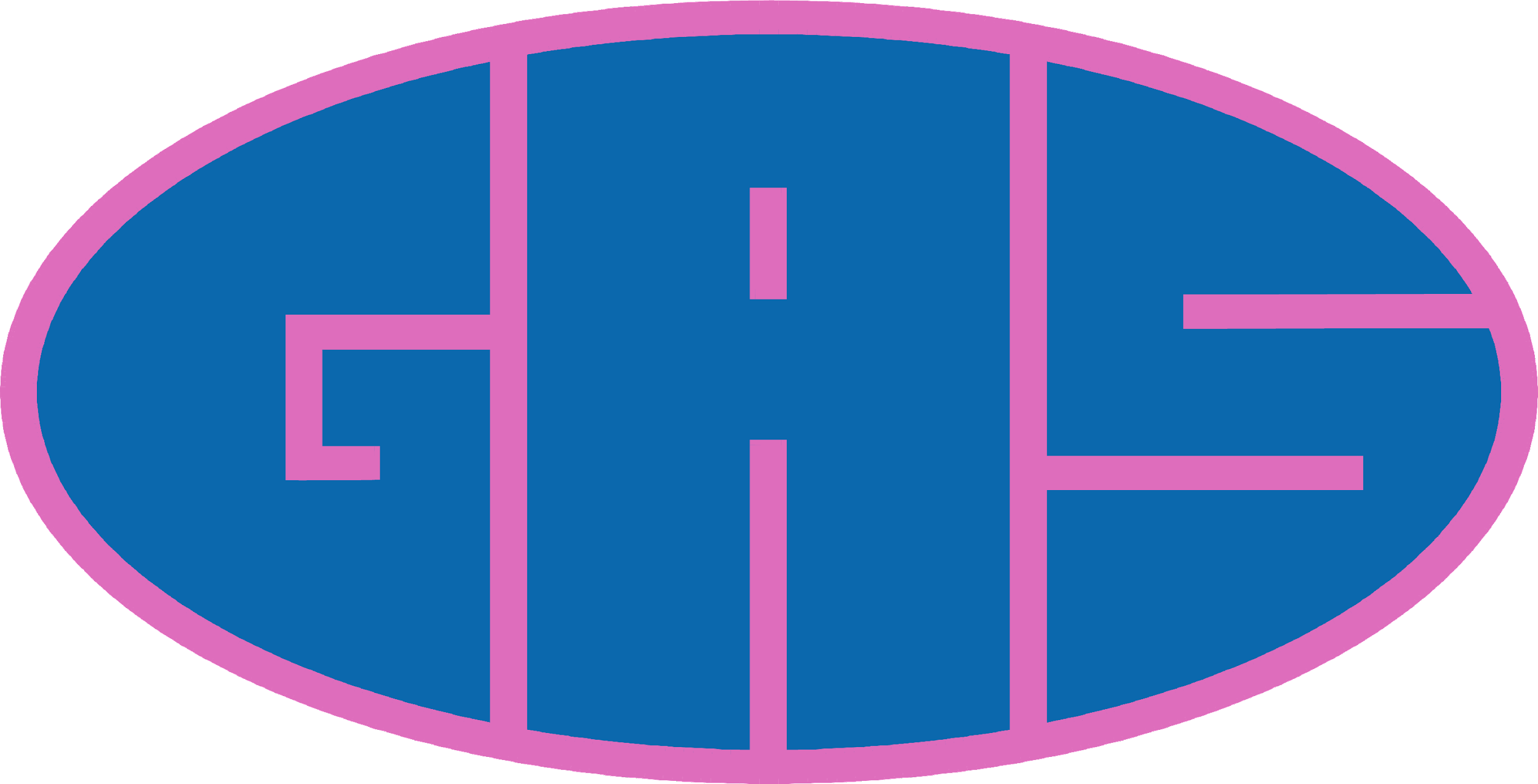 E’ TEMPO DI PREGHIERA!
INCONTRO GAS E ADS 05/05/2023
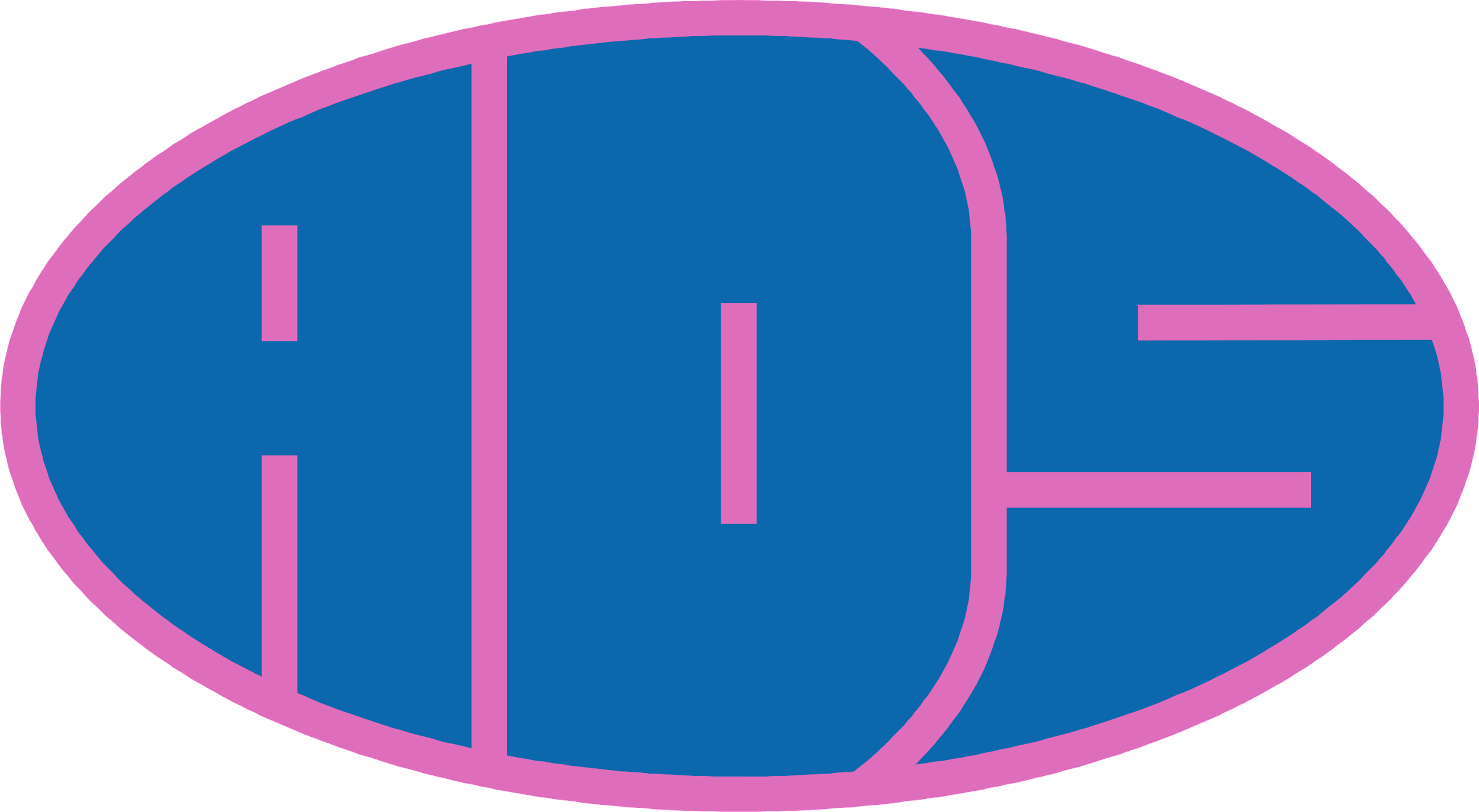 [Speaker Notes: Autofinanziamento con torte]
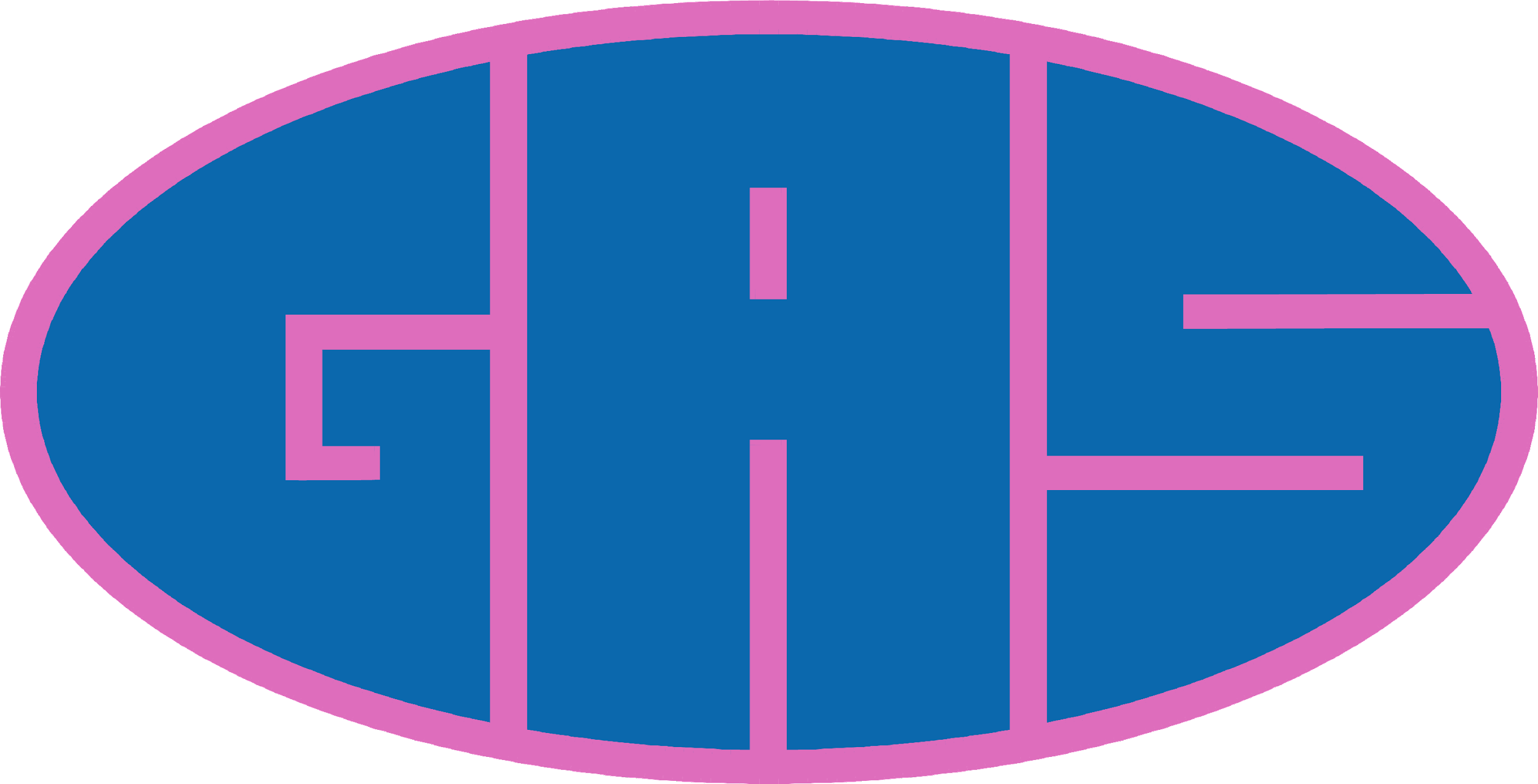 DA MIHI ANIMAS
Hai lottato, hai sperato
Fin da quel sogno di quand'eri bambino
Hai capito, tutto cambia preso con bontà
Hai accolto, hai cresciuto
Molti ragazzi volti senza un padre
Hai donato una casa piena di santità

Vorrei solo che rimaneste felici
Ora e qui è di nuovo insieme
Per tutta l'eternità
È la passione che ti arde in cuore
È quella stella che ti fa sognare
Vera missione sarà
DA MIHI ANIMAS
E piano scopri che l'educazione
È cosa profonda che riguarda il cuore
E solo Dio le chiavi ti darà
DA MIHI ANIMAS
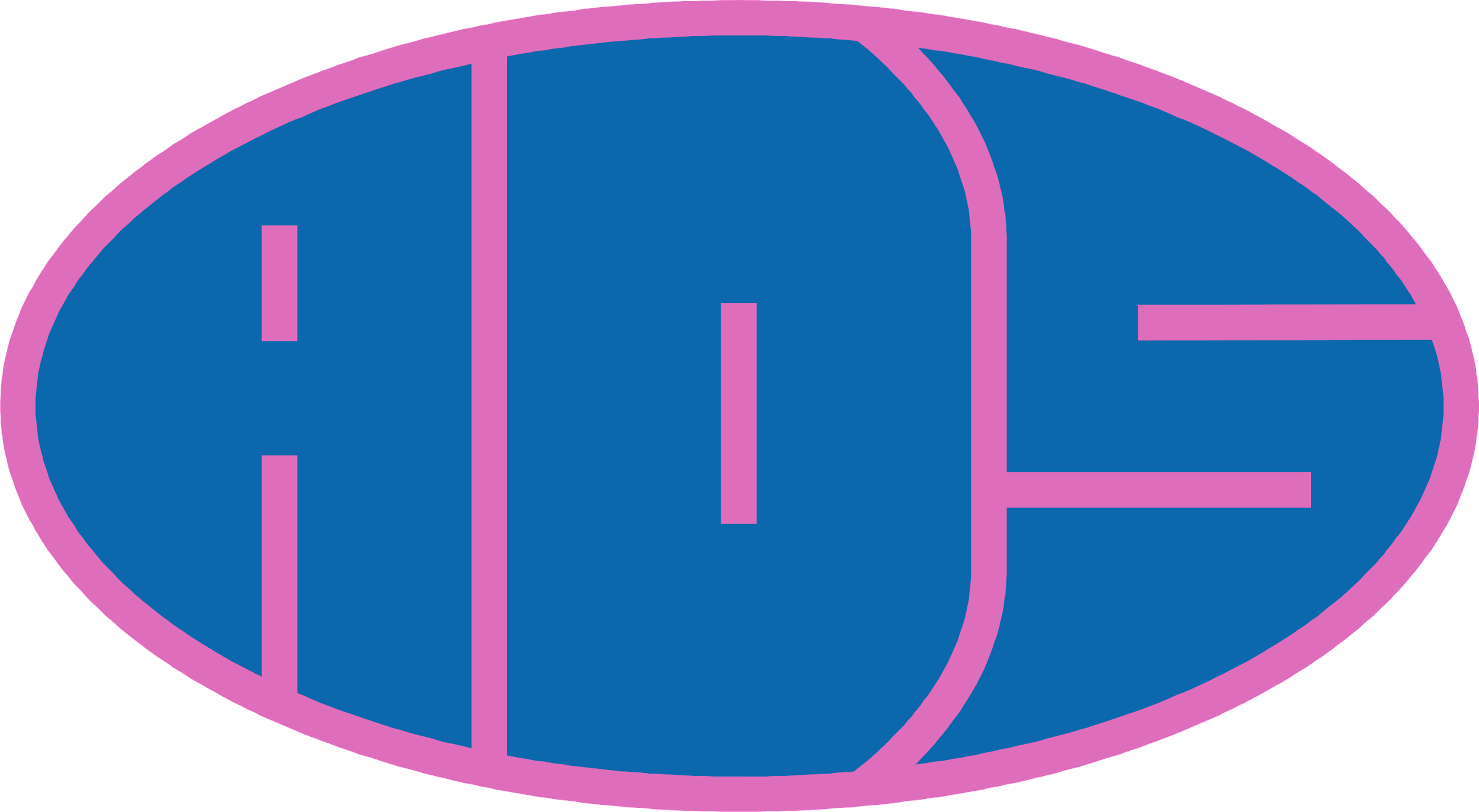 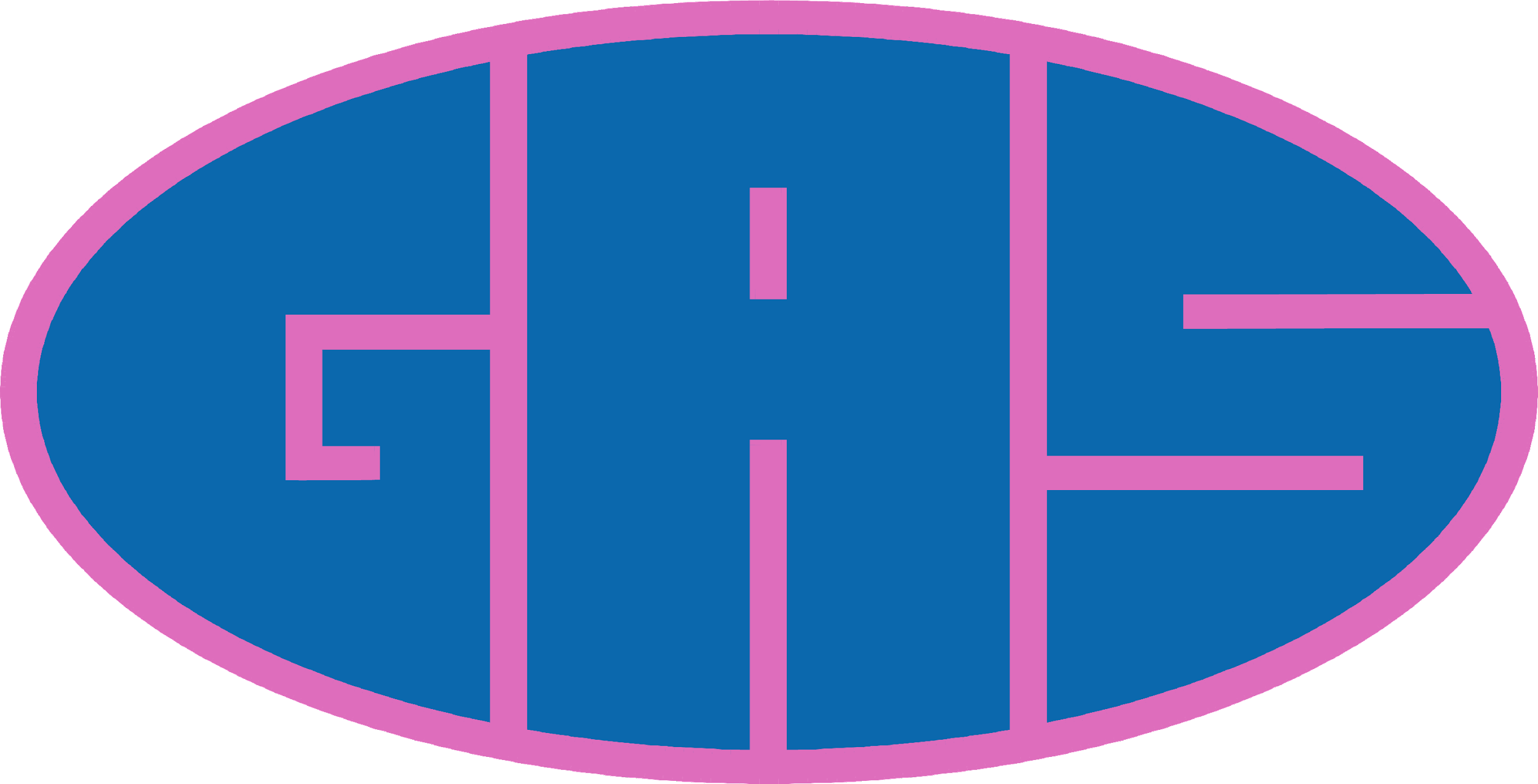 Dal Vangelo secondo Giovanni
In quel tempo, disse Gesù ai suoi discepoli: 
«Non sia turbato il vostro cuore. Abbiate fede in Dio e abbiate fede anche in me. Nella casa del Padre mio vi sono molte dimore. Se no, vi avrei mai detto: “Vado a prepararvi un posto”? Quando sarò andato e vi avrò preparato un posto, verrò di nuovo e vi prenderò con me, perché dove sono io siate anche voi. E del luogo dove io vado, conoscete la via».
Gli disse Tommaso: «Signore, non sappiamo dove vai; come possiamo conoscere la via?». 
Gli disse Gesù: «Io sono la via, la verità e la vita. Nessuno viene al Padre se non per mezzo di me».
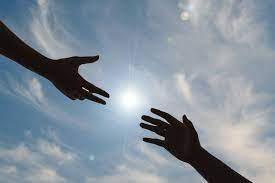 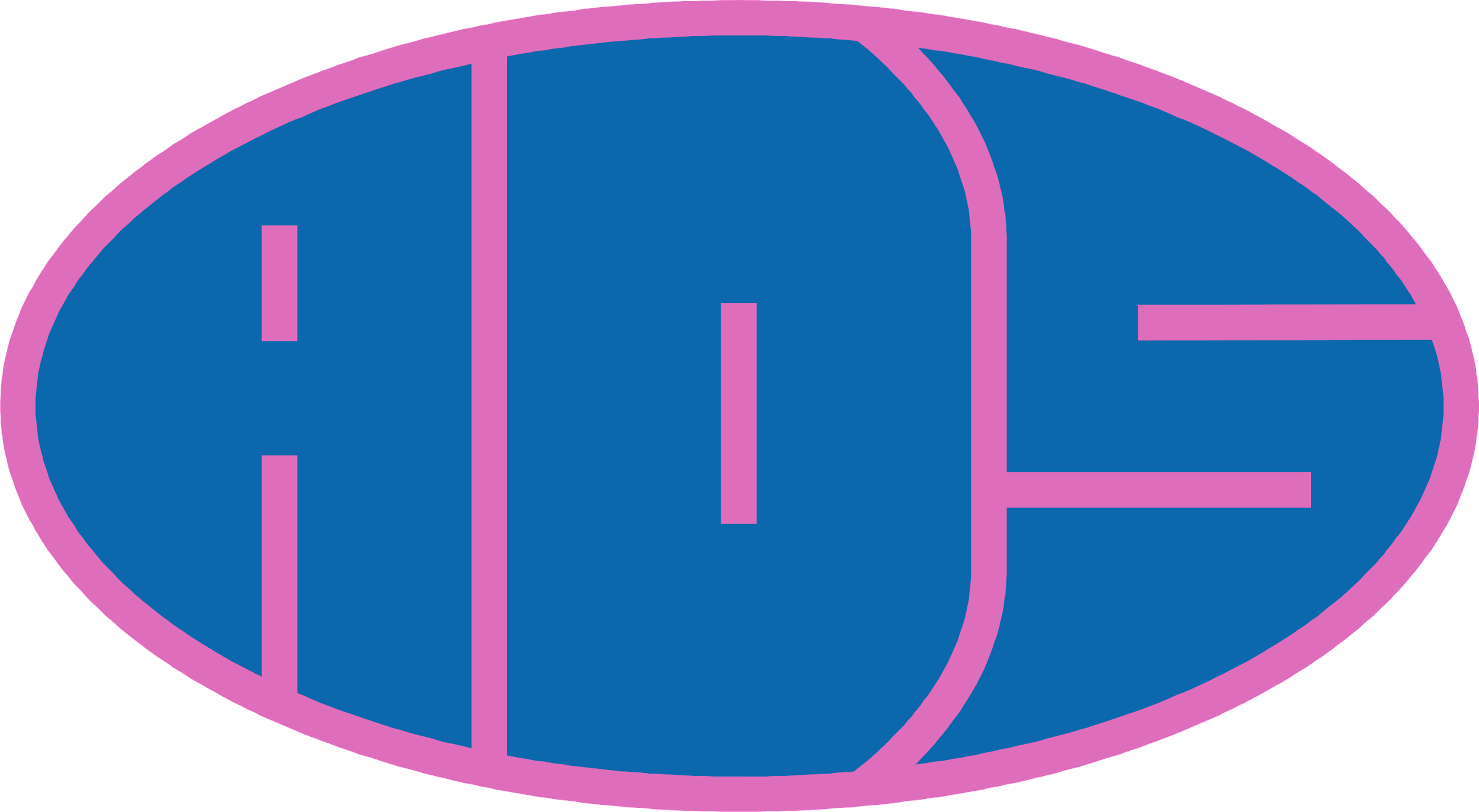 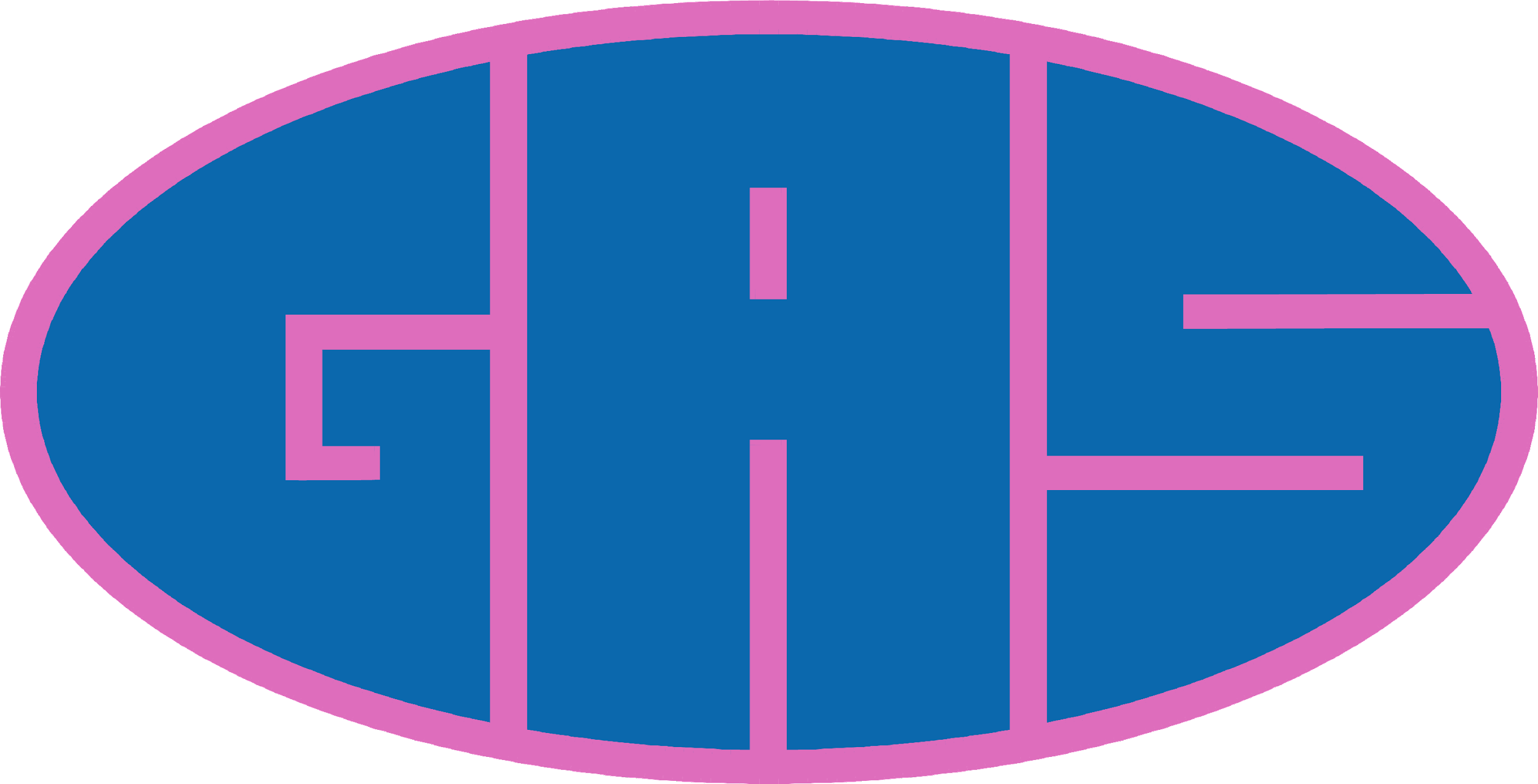 INSIEME: 3 AVE MARIA 

chi mi ha fatto stare bene questa settimana?

chi voglio affidare a Maria?

per cosa devo ringraziare Maria?
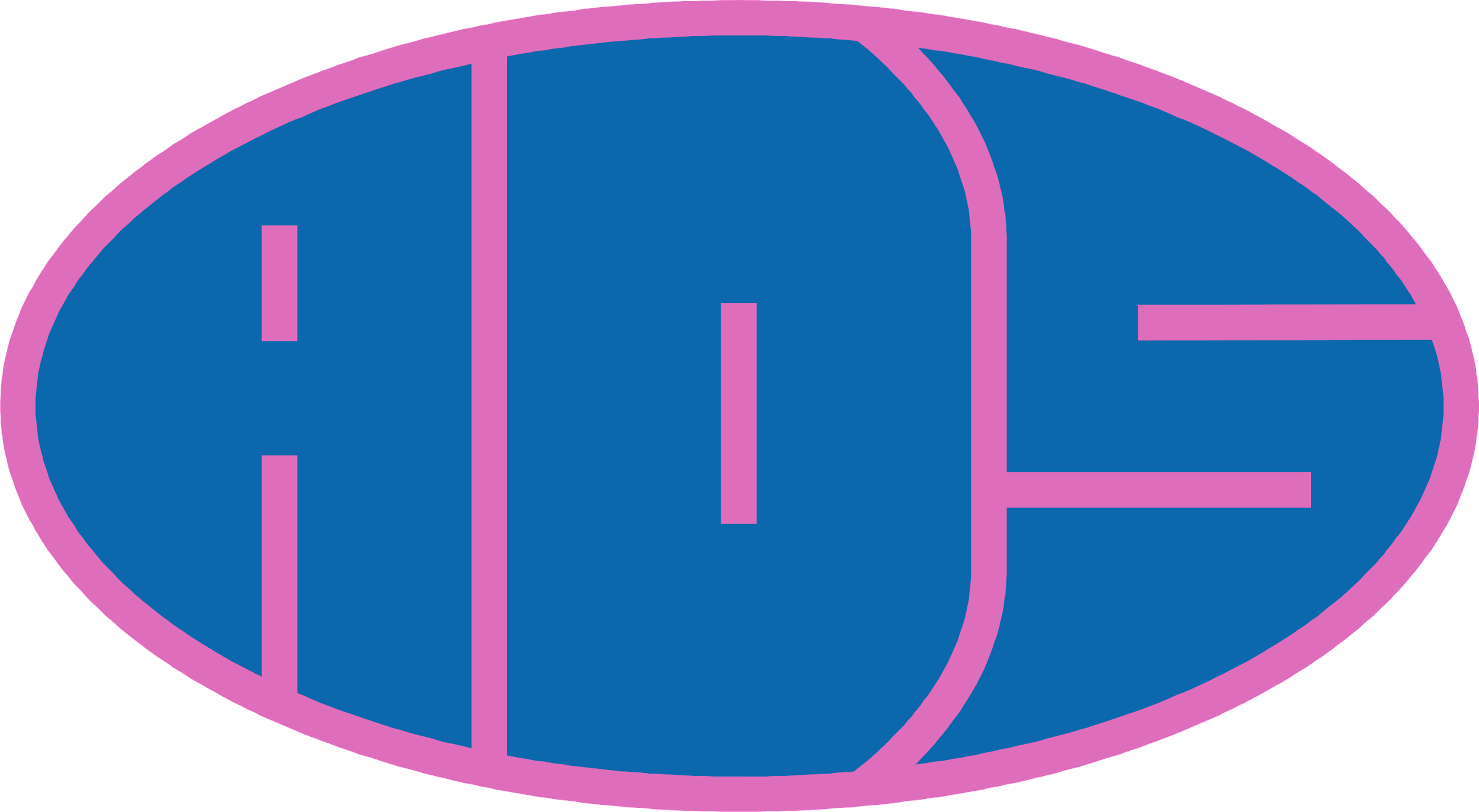 SEGNO DEL GIORNO
“grazie”,  “scusa”, “aiutami” , “che impegno voglio prendermi?”

lo consegno alla persona interessata o lo metto nel baule per conservarlo e farlo arrivare direttamente a Gesù?